Администрация Колобовского городского поселения
Информационная брошюра
«Бюджет для граждан»
Подготовлен на основе проекта бюджета поселения на 2015 год и на плановый период 2016 и 2017 годов.
Местный бюджет
Местный бюджет предназначен
для исполнения расходных обязательств
муниципального образования.
Использование органами местного
самоуправления иных форм образования
и расходования денежных средств для
исполнения расходных обязательств
муниципальных образований 
не допускается.
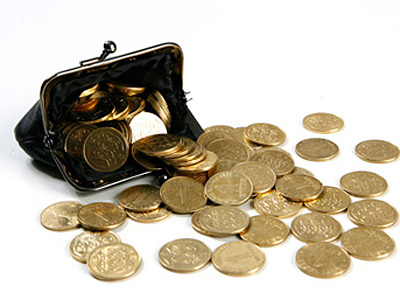 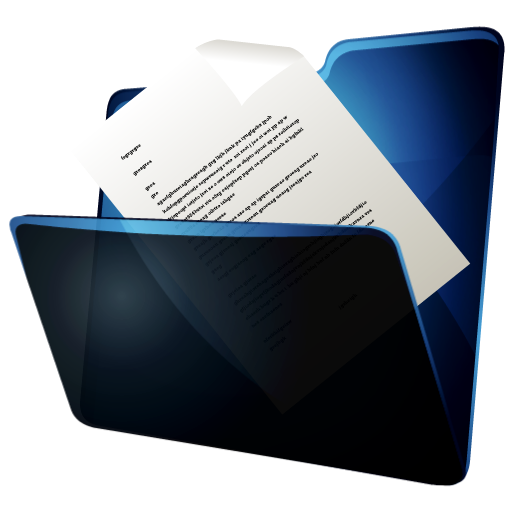 Доходы Колобовского городского поселения на  2015 год и на плановый период 2016 и 2017 годов
ДИНАМИКА ПОСТУПЛЕНИЙ НАЛОГА НА ДОХОДЫ ФИЗИЧЕСКИХ ЛИЦ В ЧАСТИ  БЮДЖЕТА КОЛОБОВСКОГО ГОРОДСКОГО  ПОСЕЛЕНИЯ
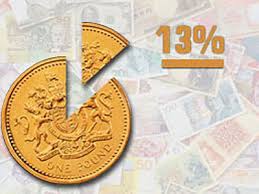 Доля налога на доходы физических лиц в структуре налоговых доходов в 2015 году прогнозируется в размере 81,8%. К оценке 2014 года поступления налога на доходы физических лиц остаются на прежнем уровне.
Акцизы на нефтепродукты
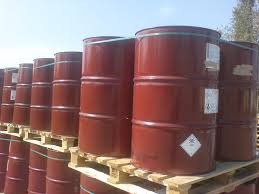 С 2014 года в состав доходов местного бюджета включаются акцизы по нефтепродуктам.
 Данный вид дохода является одним из источников формирования дорожного фонда (который расходуется на ремонт и содержание автомобильных дорог).
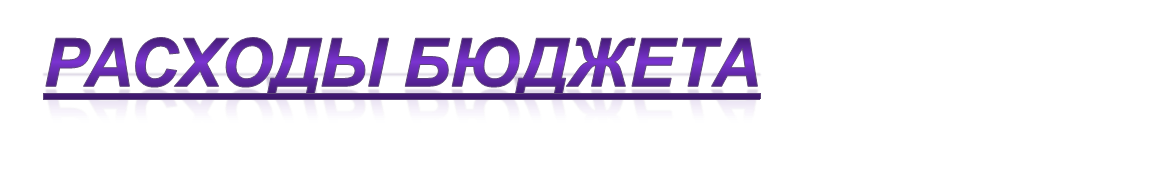 Расходы бюджета – выплачиваемые из бюджета денежные средства.
Объём расходов определяется исходя из объёма средств, необходимых для исполнения установленных законодательством полномочий органов местного самоуправления
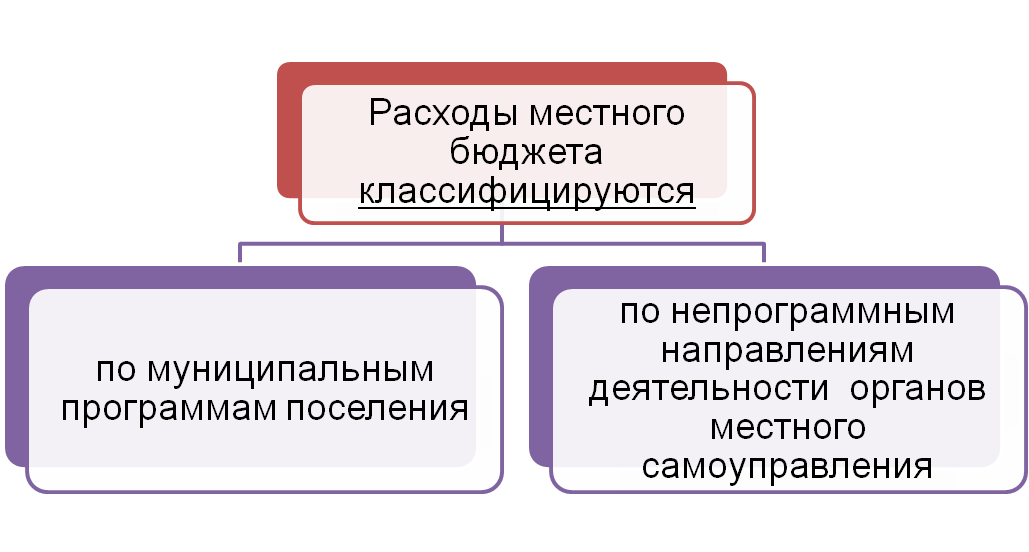 Муниципальная программа «Обеспечение мероприятий в        области гражданской обороны, чрезвычайных ситуаций, пожарной безопасности, безопасности людей на водных объектах и профилактике терроризма и экстримизма»
Подпрограмма «Осуществление мероприятий 
в области ГОЧС»
 2015 год- 20,0 тыс. руб

   2016 год  - 20,0 тыс. руб.
                                                                                                               2017 год – 20,0 тыс. руб.
Подпрограмма «Осуществление мер пожарной безопасности
 на территории поселения» 
                                                 2015 год – 199,9 тыс. руб
                                                 2016 год – 199,9 тыс. руб
                                               2017 год 299,9 тыс. руб.
        Подпрограмма «Обеспечение мероприятий по безопасности людей  на водных объектах поселения»    
                                                             2015 год – 130,4тыс. руб.                                                         2016 год – 105,4 тыс. руб.
                                                            2017год – 100,4 тыс. руб
Подпрограмма «Обеспечение мероприятий по 
профилактике мер по терроризму и экстримизму,
 гармонизации межэтнических отношений, 
профилактике проявления ксенофобии  
                                                                    2015 год – 1,0 тыс. руб
                                                                2016 год – 1,0 тыс. руб
                                                                        2017 год – 1,0 тыс. руб.
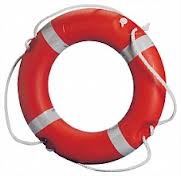 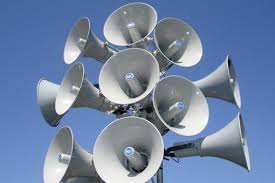 Муниципальная программа «Развитие автомобильных дорог на территории Колобовского городского поселения»
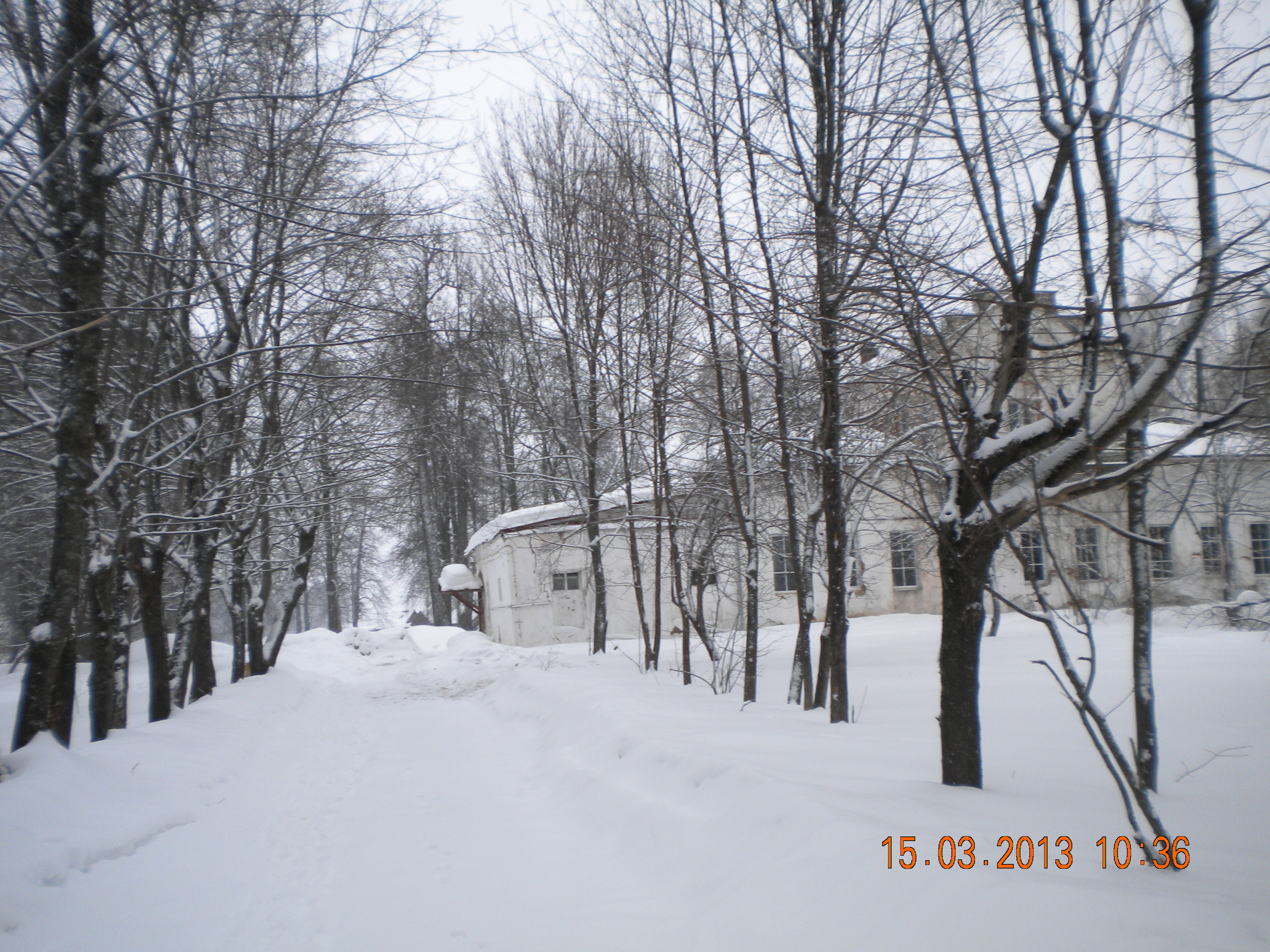 Подпрограмма «Содержание и ремонт дорог, мостов и 
переходов внутри населенных пунктов поселения» 
       2015 год – 4080,0 тыс. руб                                                                                   2016 год – 1775,5 тыс. руб                                                                                     2017 год – 1750,0 тыс. руб.
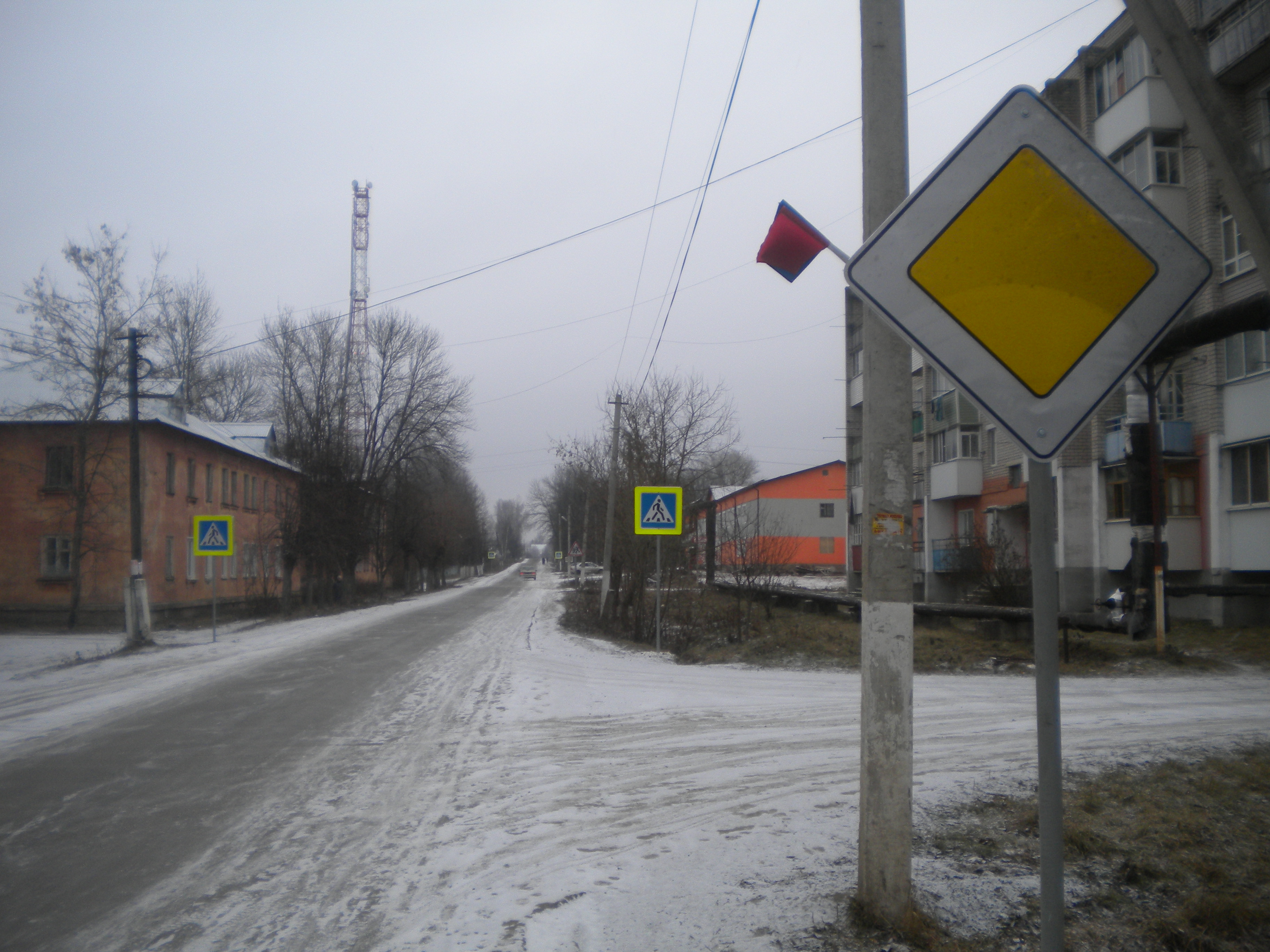 Подпрограмма «Обеспечение безопасности дорожного движения» 
2015 год – 150,0 тыс. руб
                                                                                                                   2016 год – 80,0 тыс. руб.
                                                                                                                  2017 год – 60,0 тыс. руб
Муниципальная программа «Обеспечение доступным и комфортным жильем, услугами жилищно-коммунального хозяйства населения Колобовского городского поселения»
Подпрограмма «Переселение граждан из аварийного жилищного фонда с учетом необходимости развития малоэтажного строительства на территории Колобовского городского поселения»
2015 год –0,0 тыс. руб.
2016 год – 1809,5 тыс. руб.
2017 год – 0,0 тыс. руб.
Подпрограмма «Содержание и ремонт муниципального имущества» 2015 год –2625,8 тыс. руб.
                                                                                                                      2016 год- 1540,6 тыс. руб.                                                                                                                     2017 год -  1575,6 тыс. руб.
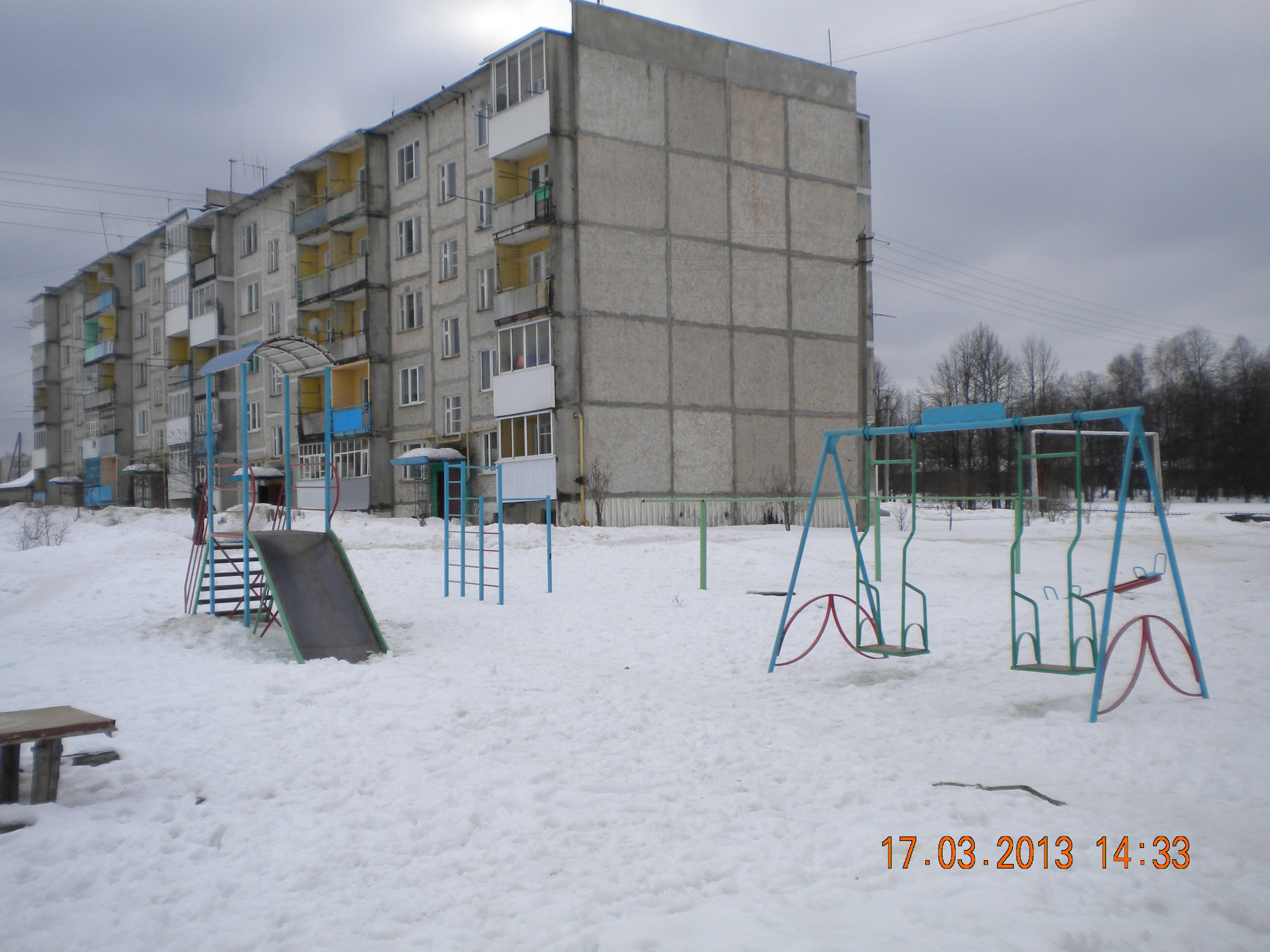 Подпрограмма «Обеспечение энергосбережения и энергетической
 эффективности в Колобовском городском поселении»              
                                                                                                                
 2015 год- 131,0 тыс. руб
                                                                                                                 
2016 год –80,0 тыс. руб.                                                                                                                     2017 год – 100,0 тыс. руб.
Подпрограмма «Развитие инженерных инфраструктур
 Колобовского городского поселения»                    
                                                                                2015 год – 1310,5 тыс. руб.
                                                                                  2016 год –502,8 тыс. руб.
                                                                                  2017 год – 492,7 тыс. руб.
Муниципальная программа «Совершенствование управлением муниципальной собственностью Колобовского городского поселения»
Подпрограмма «Эффективное управление муниципальной 
собственностью и земельными ресурсами поселения»
2015 год – 228,0 тыс. руб.
2016 год – 250,0 тыс. руб.
2017 год – 250,0 тыс. руб.
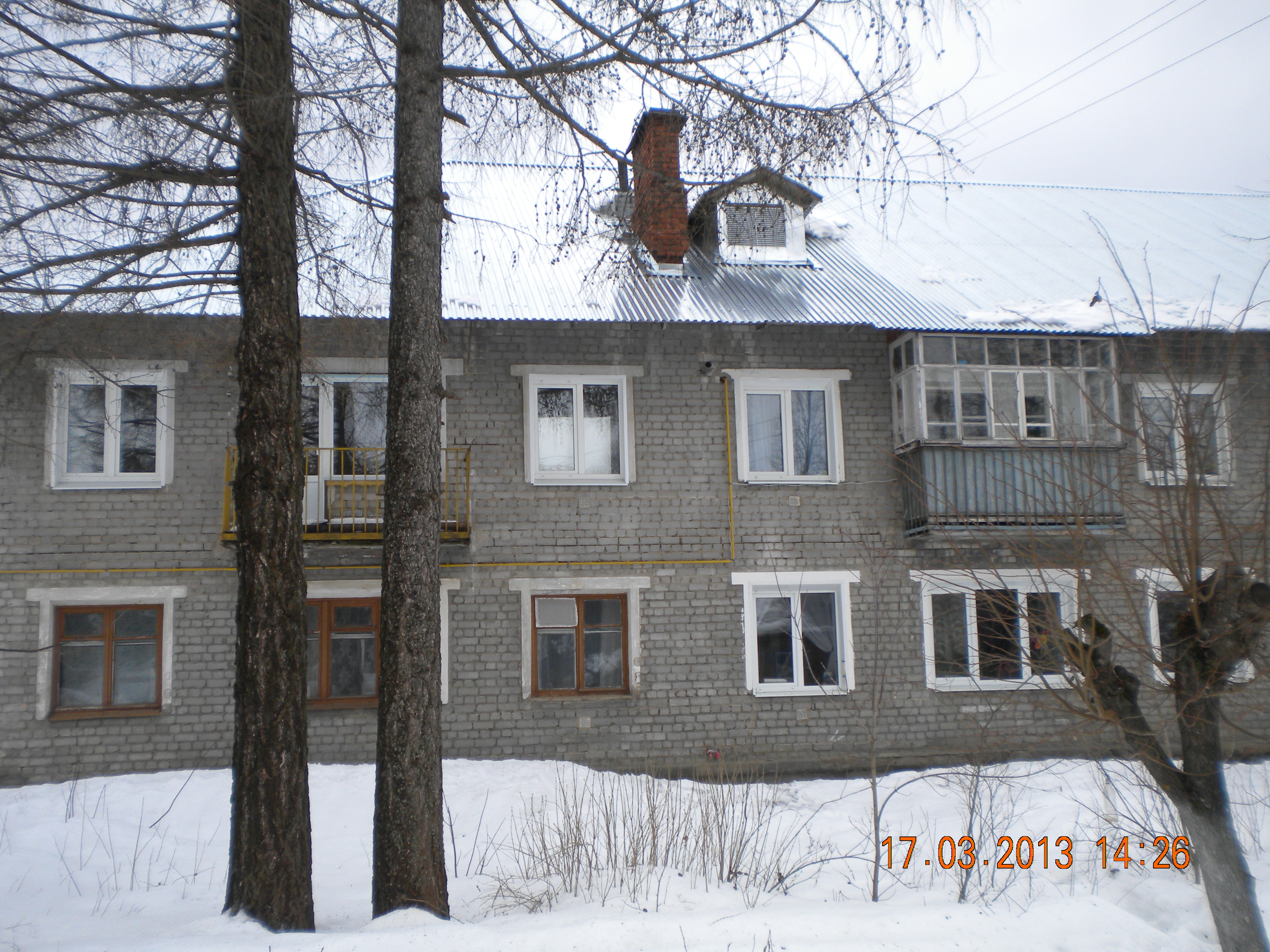 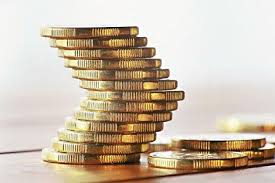 Муниципальная программа «Развитие местного самоуправления в Колобовском городском поселении»
Подпрограмма «Обеспечение деятельности органов 
местного самоуправления Колобовского городского поселения»    
                                                                                                           2015 год- 4760,0 тыс. руб.  
                                                                                                           2016 год – 4760,0 тыс. руб.
                                                                                                           2017 год- 4760,0 тыс. руб.

Подпрограмма «Развитие муниципальной службы»                 2015 год – 46,9 тыс. руб.
                                                                                                         2016 год – 46,9 тыс. руб.
                                                                                                         2017 год – 46,9 тыс. руб.
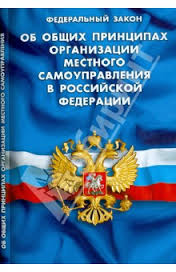 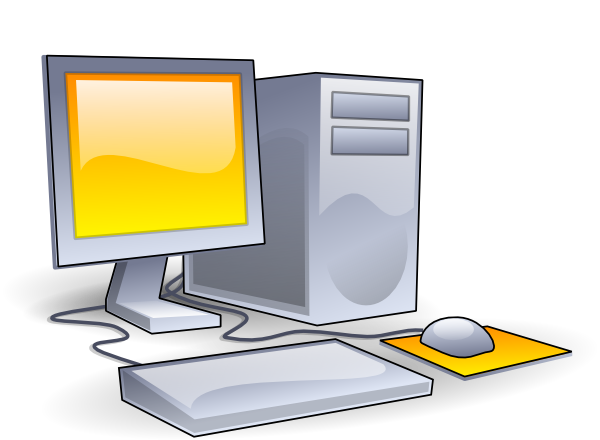 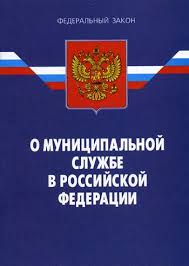 Муниципальная программа «Обеспечение мероприятий по благоустройству населенных пунктов Колобовского городского поселения»
Подпрограмма «Организация и обеспечение уличного освещения
 на территории Колобовского городского поселения»
2015 год-1550,0 тыс. руб.
2016 год- 1800,9 тыс. руб. 
2017 год-1821,7 тыс. руб.
Подпрограмма «Обеспечение мероприятий по содержанию 
и ремонту памятников и обелисков, содержание кладбищ»
2015 год-160,0 тыс. руб.
2016 год- 110,0 тыс. руб.
2017 год-60,0 тыс. руб.
Подпрограмма «Организация благоустройства
 и озеленения территории поселения»
2015 год-750,0 тыс. руб.
2016 год- 900,0 тыс. руб.
2017 год-930,0 тыс. руб.
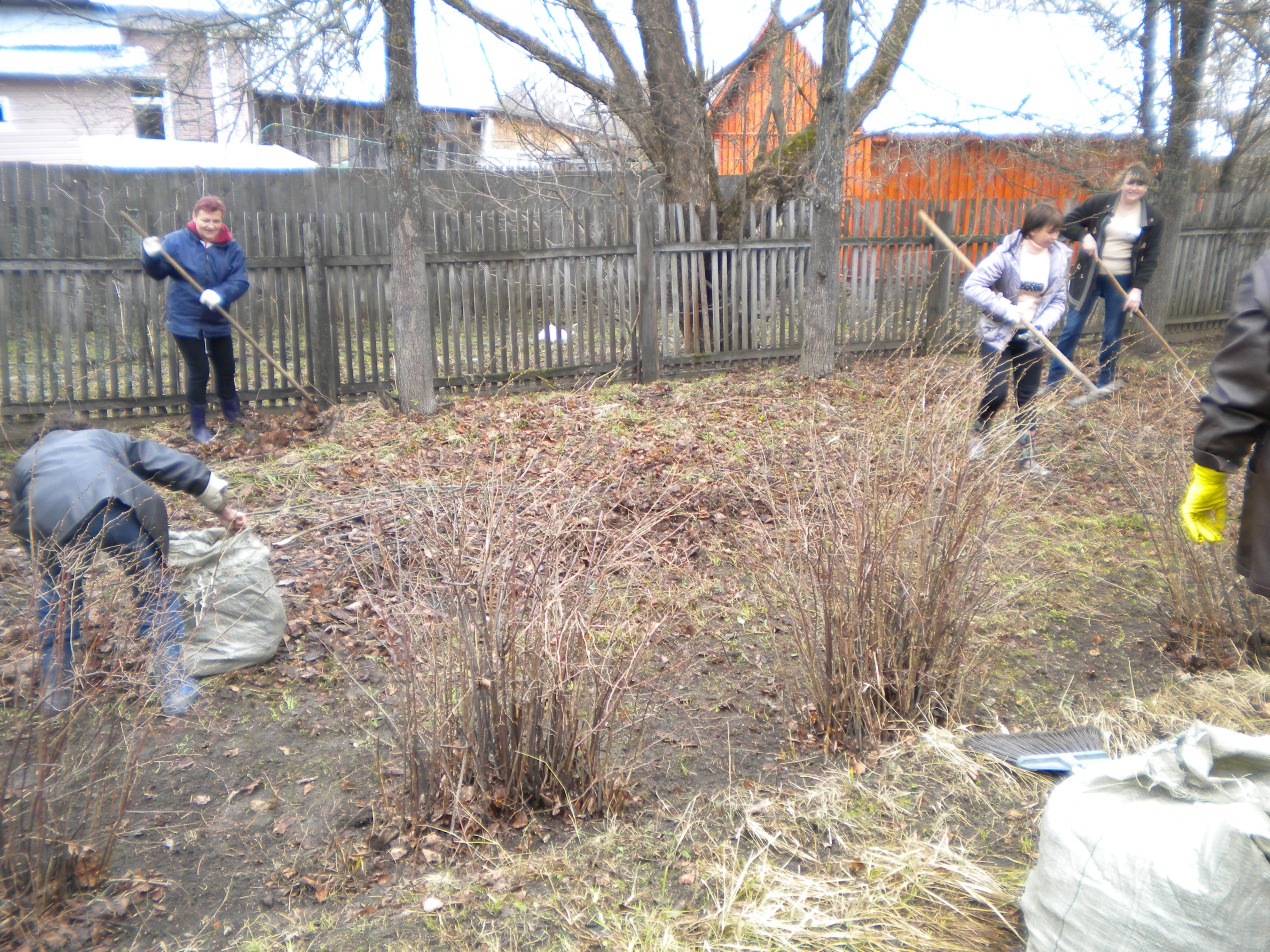 Муниципальная программа «Развитие культуры и спорта на территории Колобовского городского поселения»
Подпрограмма «Обеспечение деятельности, сохранение и развитие
 учреждений культуры на территории Колобовского городского поселения»
                                                                                                                                   2015 год – 3275,8 тыс. руб.
                                                                                                                                                         2016 год – 2620,2 тыс. руб.
                                                                                                                                                         2017 год – 2382,3 тыс. руб.
Подпрограмма «Обеспечение информационно-библиотечного 
обслуживания населения»                                                                                       2015 год – 614,3 тыс. руб.
                                                                                                                                                           2016 год – 579,4 тыс. руб.
                                                                                                                                                            2017 год – 516,2 тыс. руб.
Подпрограмма «Развитие физической культуры и 
спорта на территории Колобовского городского поселения»                          2015 год – 188,0 тыс. руб.
                                                                                                                                                            2016 год – 198,0 тыс. руб.
                                                                                                                                                            2017 год – 181,0 тыс. руб.
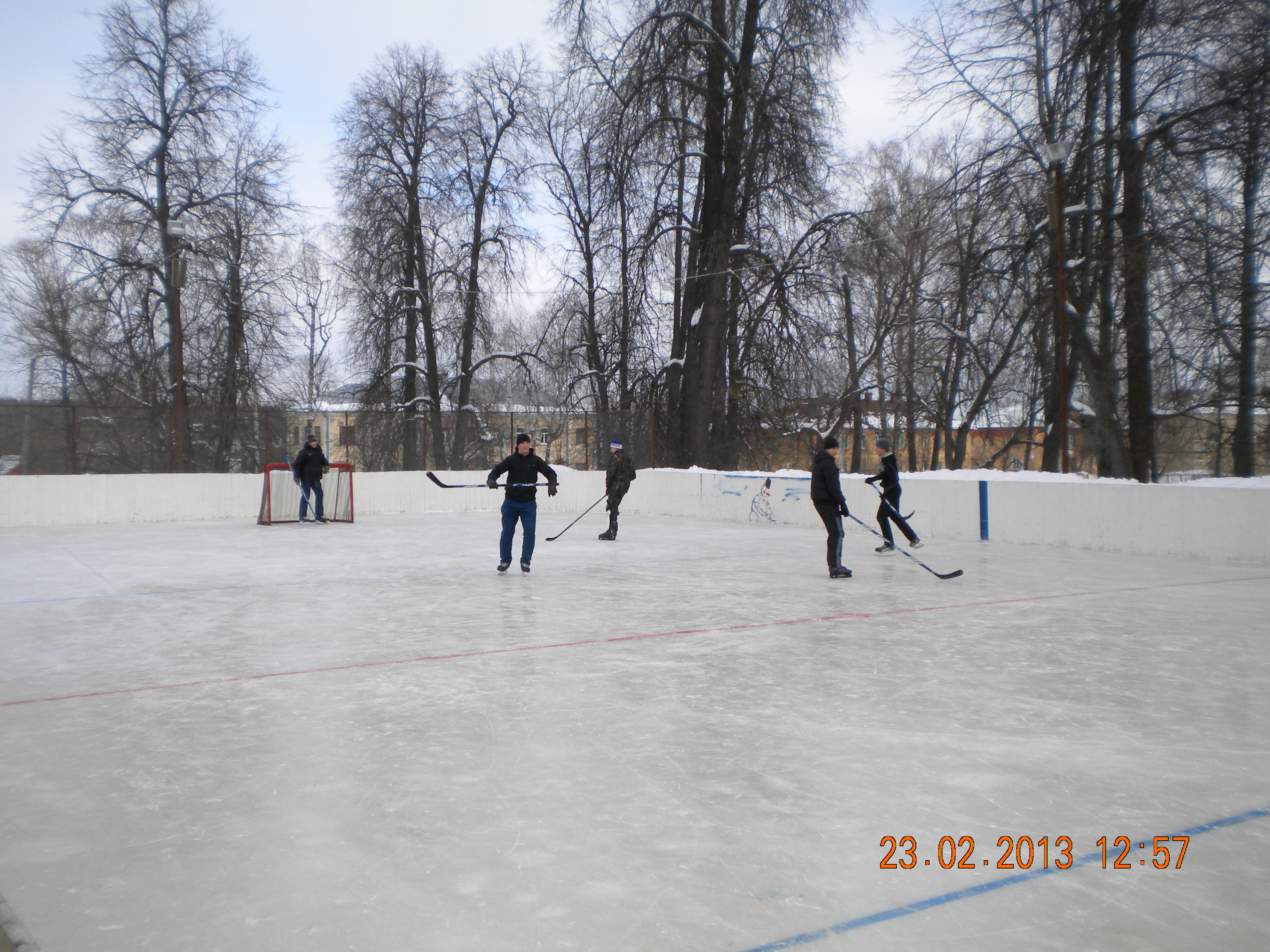 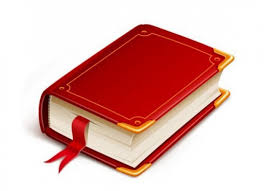 Внепрограммные мероприятия
В составе непрограммных направлений деятельности органов местного самоуправления Колобовского городского поселения предусмотрены бюджетные ассигнования:
на реализацию полномочий Российской Федерации по первичному воинскому учету на территориях, где отсутствуют военные комиссариаты 
2015 год – 147,3 тыс. руб., 
2016 год – 149,1 тыс. руб., 
2017 год – 142,4 тыс. руб.;
проведение муниципальных выборов в 2015 году- 286,1 тыс. руб;
                                                                   предоставление субсидии организациям на оказание 
социально-значимых бытовых услуг (услуги бани) 
 2015 год – 120,0 тыс.  руб.,
 2016 год- 120,0 тыс. руб.
2017 год- 0,00 тыс. руб.
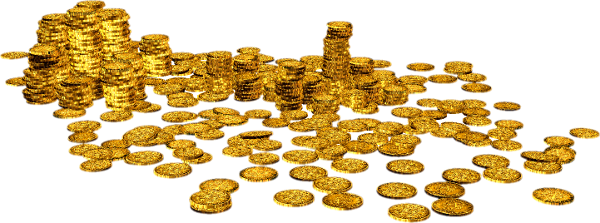